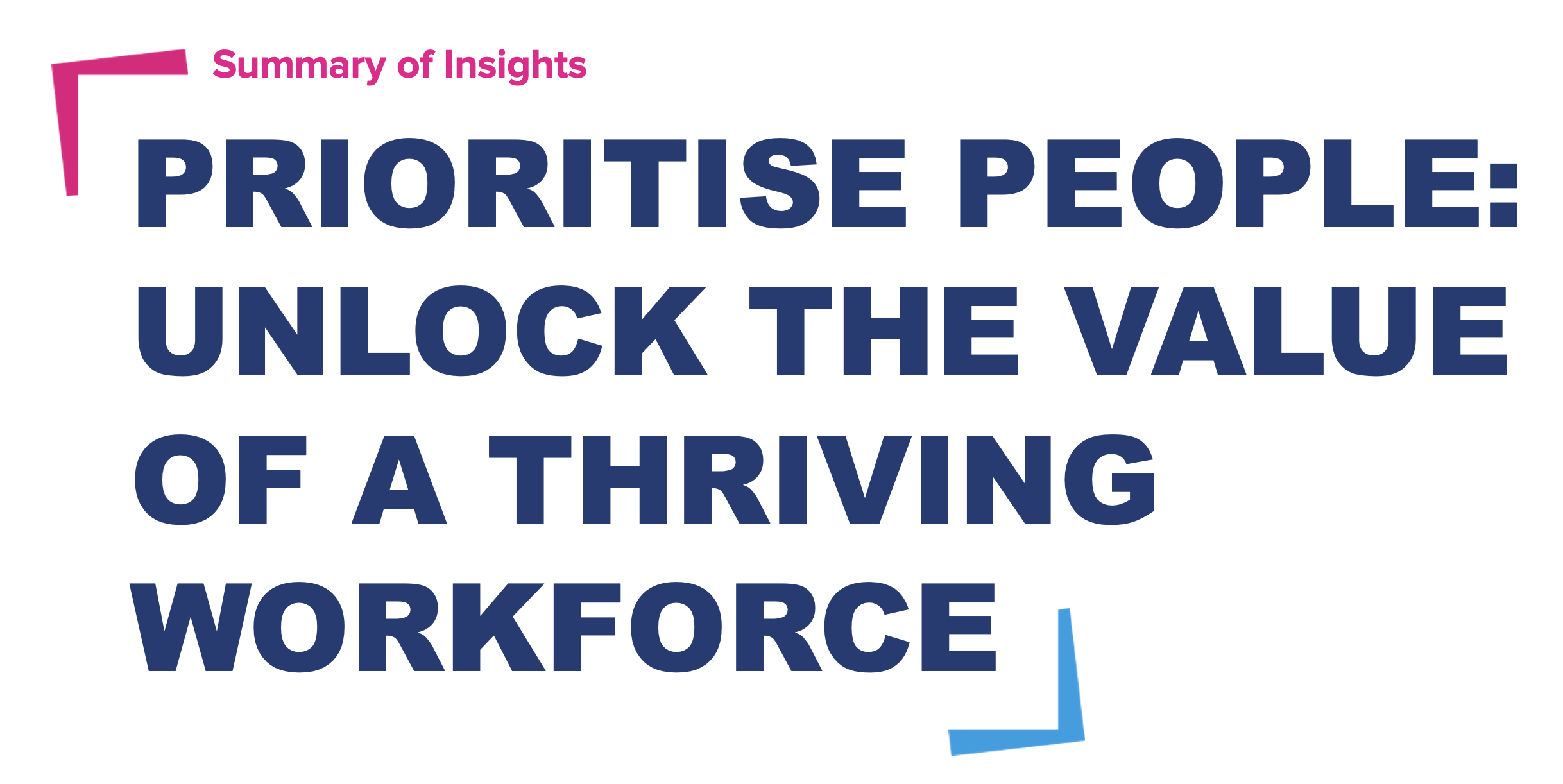 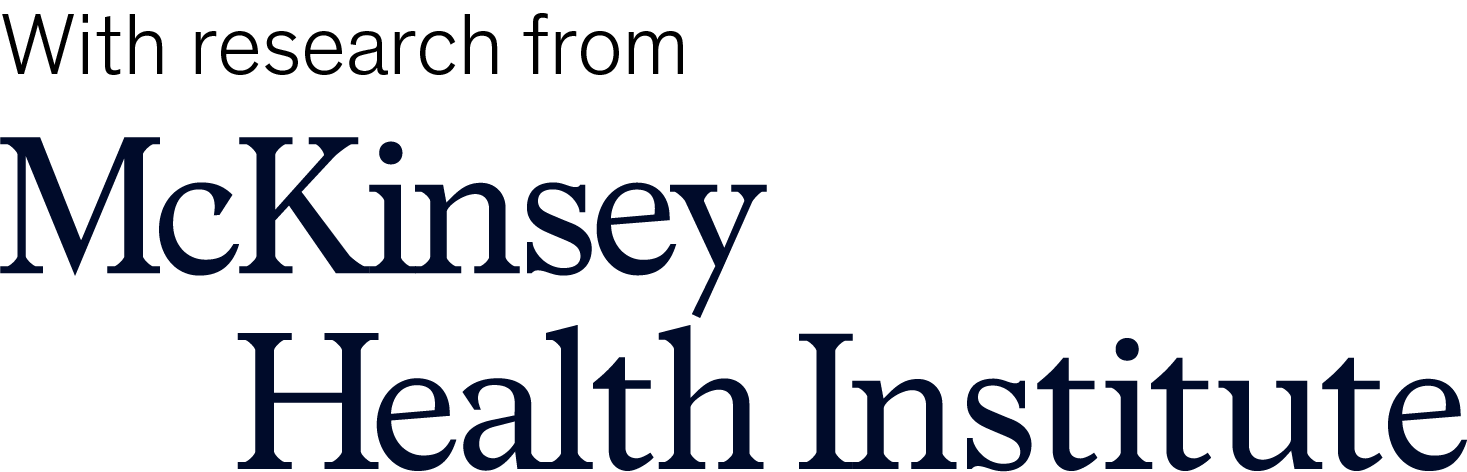 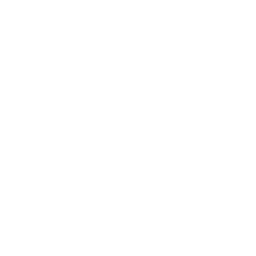 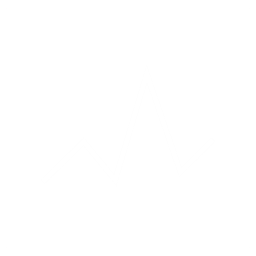 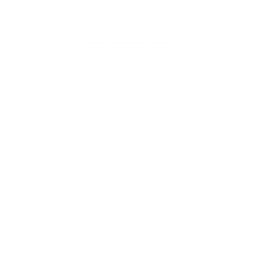 What this report brings
A compelling business case for CFOs to prioritise employees to be at the heart of their organisational purpose and business strategy.
A comprehensive framework to understand a holistic perspective of workplace wellbeing
A critical analysis of the current state of research into workplace wellbeing assessing the strength of evidence and gaps in literature
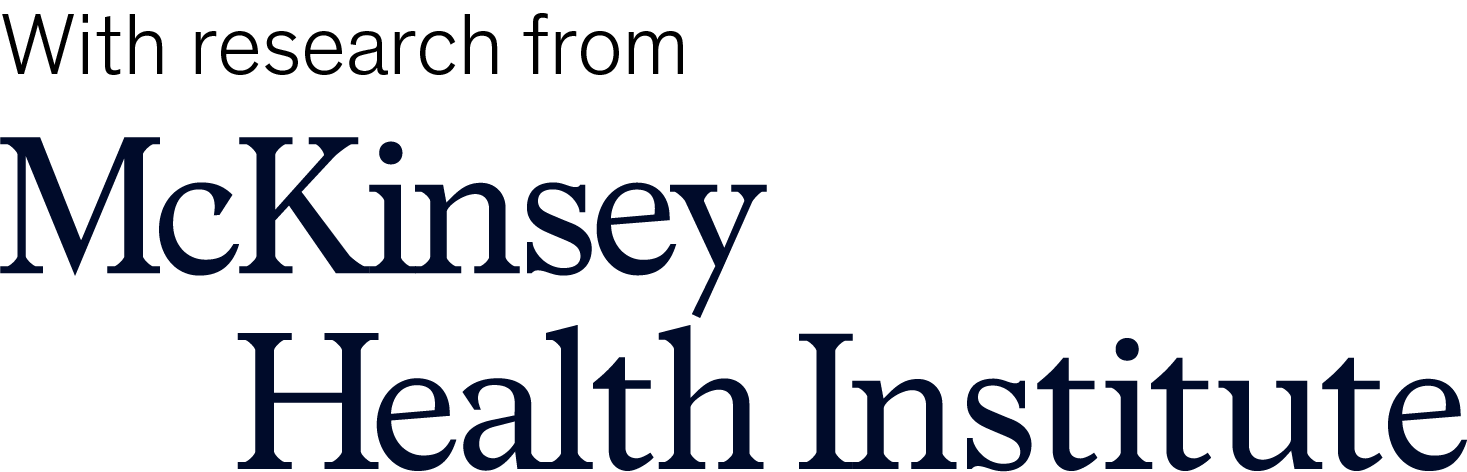 Summary of report insights
This report estimates that helping UK employees thrive could boost the UK economy by up to £130-370 billion, or ~£4,000-12,000 per employee. The size of the prize is big enough that capturing even 20% would lead to a substantial improvement in UK Gross Domestic Product.
Over time, investors are likely to allocate funding based on an expanded definition of “Social” in Environmental Social and Governance (ESG), which accounts for the health of the workforce. Companies have an opportunity to anticipate and respond to this trend in investor pressure by proactively investing in employee health and wellbeing. 
Many existing employee health and wellbeing intervention strategies prioritise the individual and focus on the symptoms. Businesses could see a better value on investment by taking a portfolio approach, targeting actions at the team and organisational levels in addition to the individual, and addressing root causes as well as symptoms.
Early adopters are likely to be rewarded, but they must be willing to make a commitment for the future, treat a thriving workforce as a critical capital asset on balance sheets and put them at the heart of their organisational purpose and strategy.
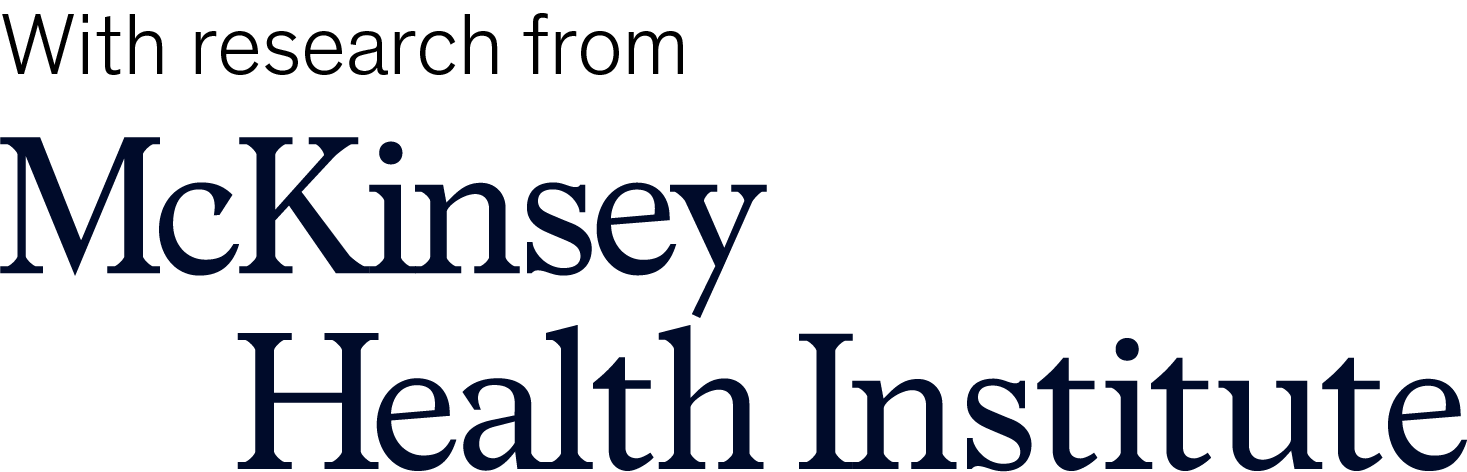 Economic value proposition framework
Driver
Definition
Effect in Context
Attrition
The departure of employees from the organisation for any reason (voluntary or involuntary), including resignation, termination, death or retirement.1
There are ~6,500 employees turned over in the UK attributable to wellbeing per day
Minimize
Total direct costs of poor employee wellbeing
Absenteeism
Any failure to report for or remain at work as scheduled, regardless of the reason.2
Incremental ~1.2 days of absence per UK employee annually due to poor wellbeing
Direct healthcare costs
Relevant to employment in select countries (i.e., US); over time, social healthcare systems may transfer costs back to employers
Forward-looking lever – impact to be determined
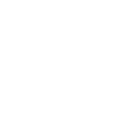 Presenteeism
The act of staying at work longer than usual, or going to work when you are ill, to show that you work hard and are important to your employer.3
For 8 minutes in every hour, employees perform below their baseline productivity due to poor wellbeing
Market advantage
Sustainable competitive advantage over time
Productivity
The efficiency with which tasks and goals are accomplished at an organisation, fostered through creativity and innovation.4
Every employee can gain up to 36 working days of productivity from wellbeing improvements
Total benefits created through good wellbeing
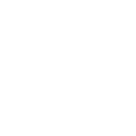 Retention
An average employee has 12-30% higher output than those in first and second year of tenure
An organisation's ability to develop a distinct employer value proposition and prevent employee turnover.5
Attraction
How an organisation communicates with potential applicants to attract suitable candidates for a job vacancy.6
There is a 10.5% premium for employers with an above average happiness score
Forward-looking lever – impact to be determined
Ability to attract Investment
The positive goodwill that good employee wellbeing generates with investors to accelerate investment – evidence is in development
Maximize
https://www.gartner.com/en/human-resources/glossary/attrition
https://www.aihr.com/blog/absenteeism/
https://dictionary.cambridge.org/dictionary/english/presenteeism
https://blog.mindmanager.com/202005202003what-is-productivity-in-the-workplace/ 
https://www.netsuite.com/portal/resource/articles/human-resources/employee-retention.shtml 
https://www.dmu.ac.uk/business/work-with-our-students/make-diversity-your-business/attraction.aspx 
Selected variables studied from academic literature
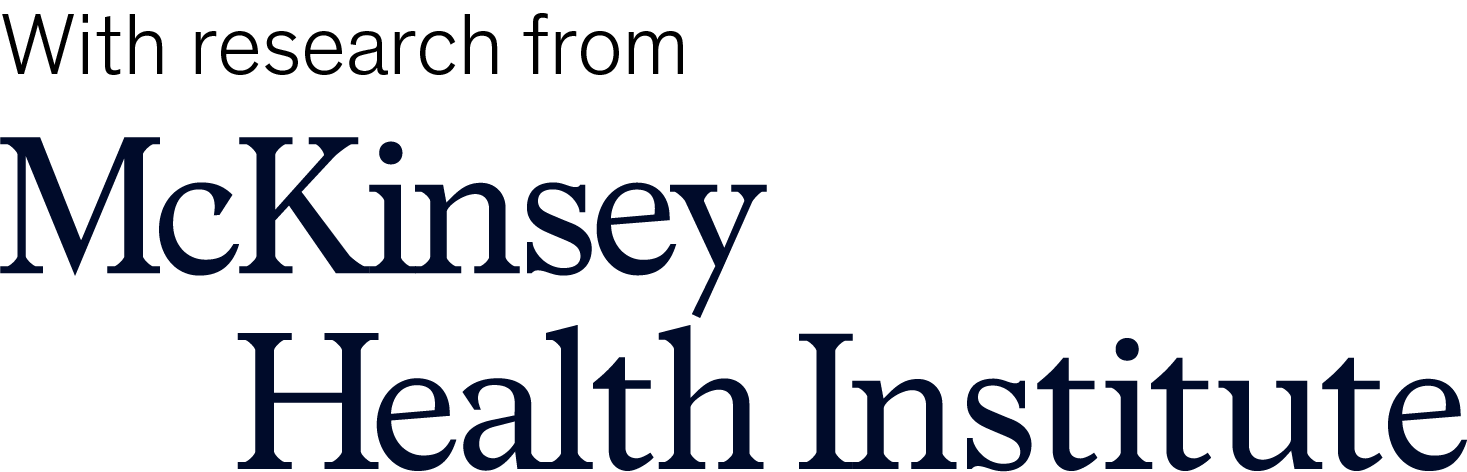 ESTIMATED VALUES – TOTAL ROUNDED TO NEAREST £10 BILLION
Impact sizing of the UK economic value of investing in wellbeing
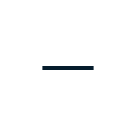 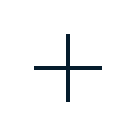 Driver
Total value, £ billions
Attrition
~£12-36
Total direct costs of poor employee wellbeing
~£130-370 billion
Total opportunity of improved employee wellbeing
Absenteeism
~£4
Presenteeism and
Productivity
~£85-2881
Total benefits created through good wellbeing
Retention
~£15-24
Attraction
~£13
1.	Incremental value captured from Presenteeism is ~£0-110 Bn depending on the extent of overlap with increased Productivity
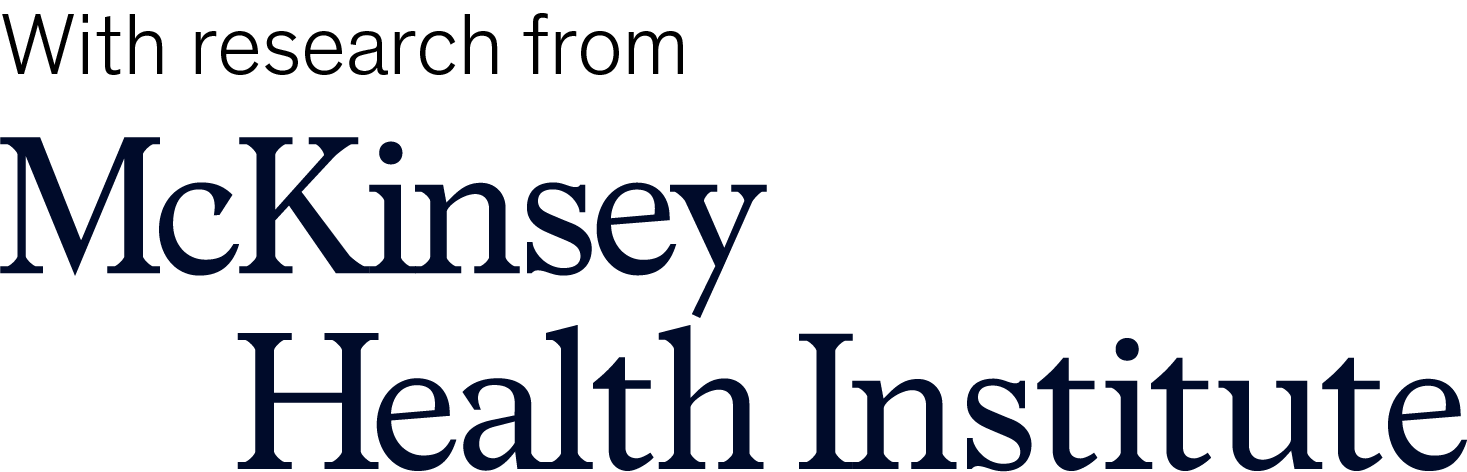 There are 3 steps to developing and implementing an employee health and wellbeing intervention strategy
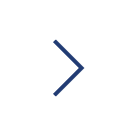 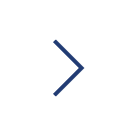 1
2
3
Step
Select interventions
Implement and track
Understand where you stand
Description
Define your organisation’s aspiration for mental health and wellbeing.
Diagnose your organisational maturity of health and wellbeing practices.
Define what you are trying to accomplish through your employee health and wellbeing program
Understand the set of options and what “best practice” looks like.
Prioritise interventions which will be impactful and feasible for your organisation.
Define how each intervention pursued helps your organisation accomplish your employee health and wellbeing goals.
Define a clear implementation plan with an iterative approach (including the opportunity for feedback and refinement).
Define clear and measurable KPIs to measure progress against your goals as you monitor and track interventions over time.
Radiate your successes throughout your organisation to build momentum.
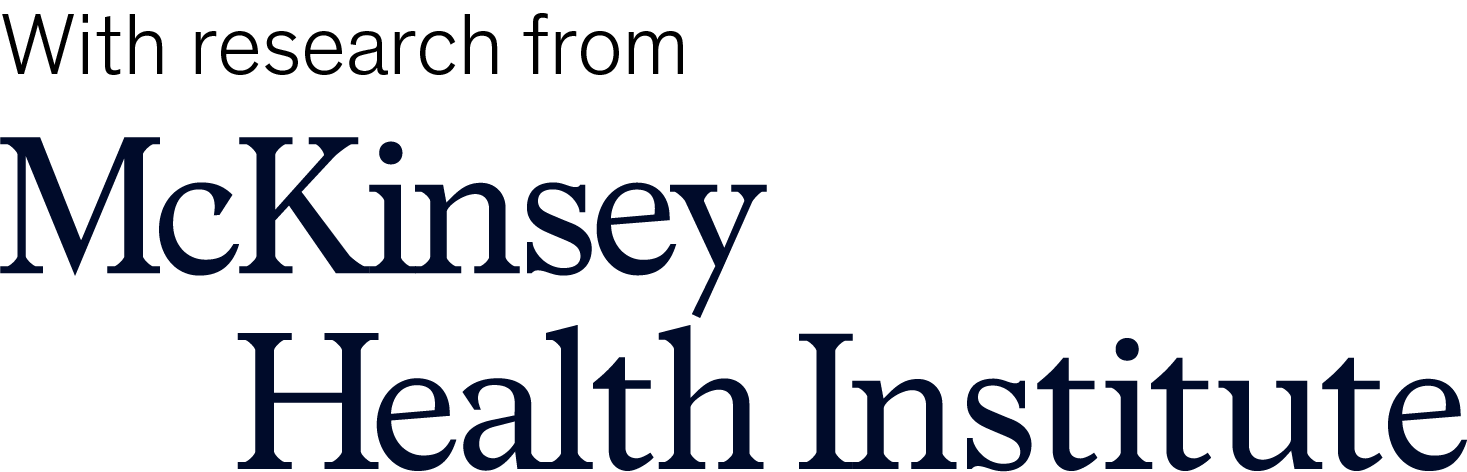 MHI assessed a series of workplace factors and their outcomes on wellbeing
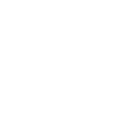 Positive outcomes
Negative outcomes
Workplace factors assessed
Outcomes assessed
Burnout symptoms
Company / senior leaders
Leadership commitment
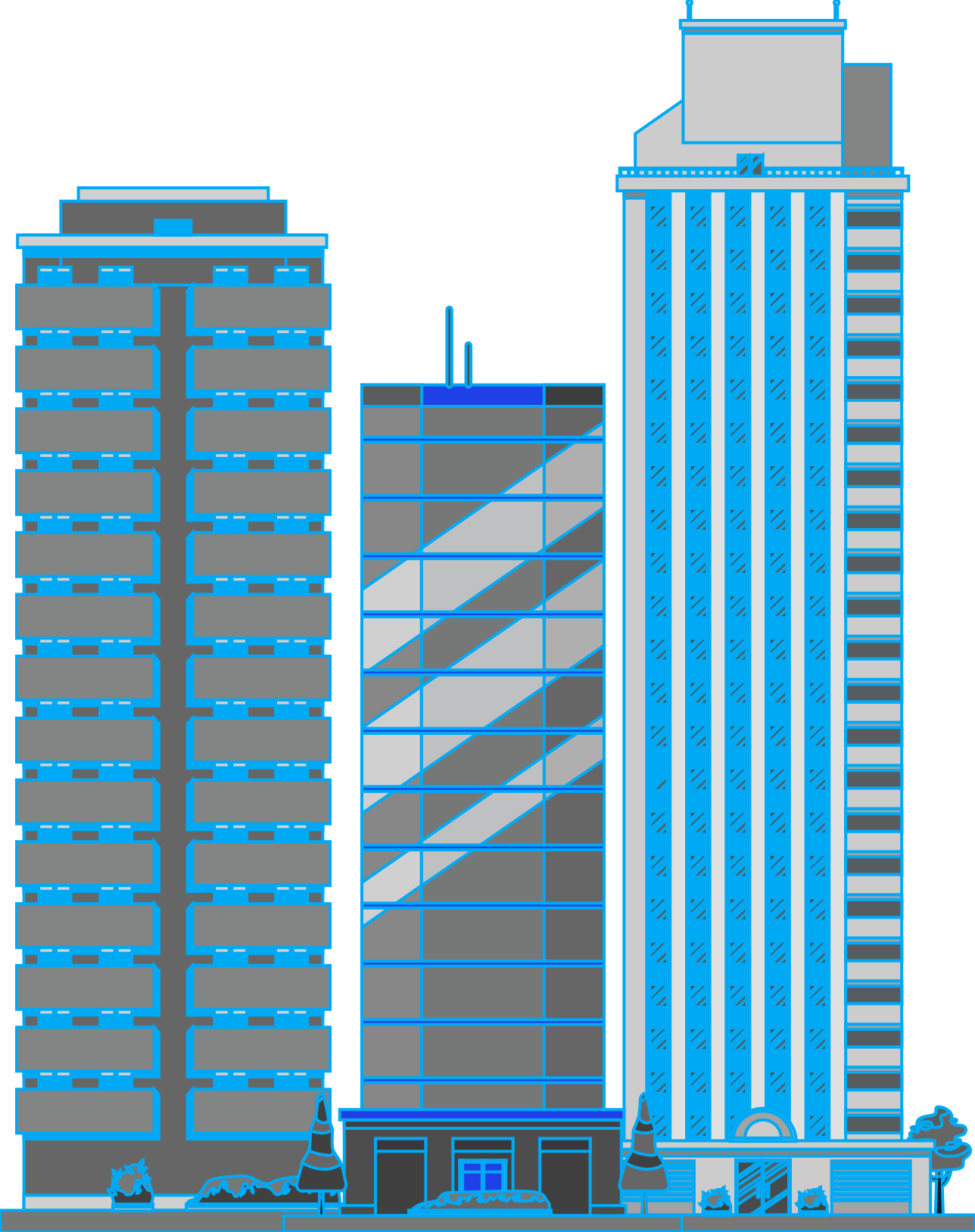 Access to resources
Distress
Health-related
Organisational accountability
Depression symptoms
Manager / peers
Negative workplace behaviour
Anxiety symptoms
Inclusivity and belonging
Growth environment
Intent to leave
Sustainable work
Work engagement
Work-related
Individual employees
Self-efficacy
Organisational advocacy
Work satisfaction
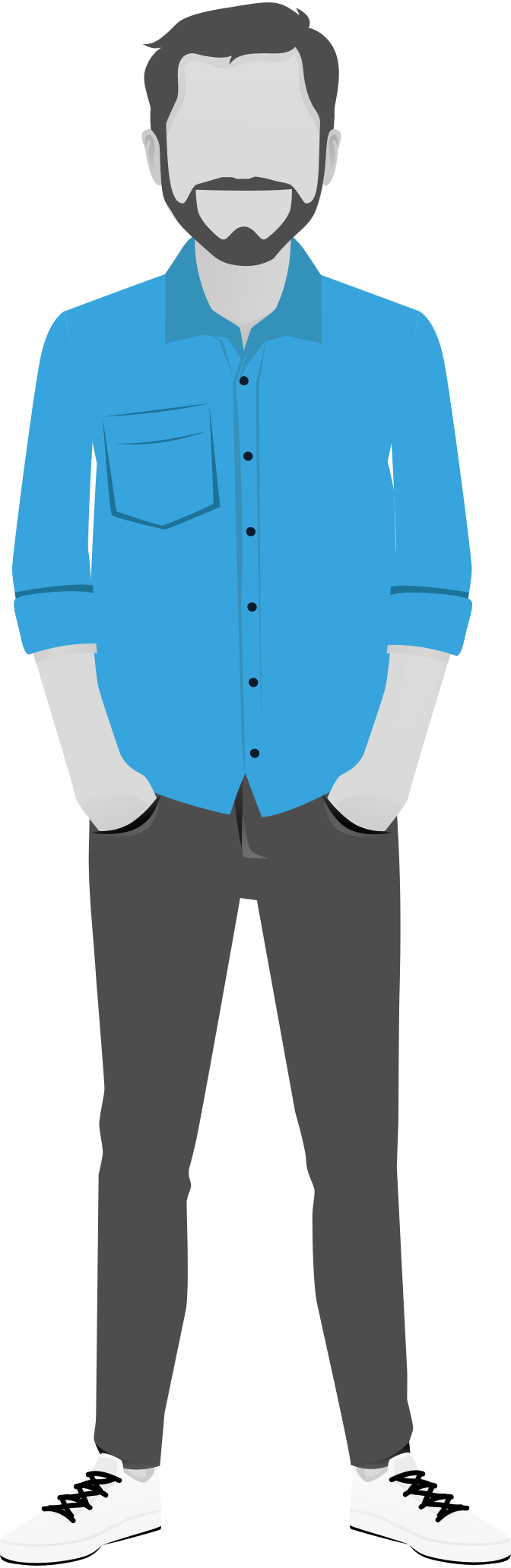 Survey of 15,000 employees and 1,000 HR decision-makers in 15 countries
Source: McKinsey Health Institute Employee Mental Health and Well-being Survey 2022 (n= 14,509)
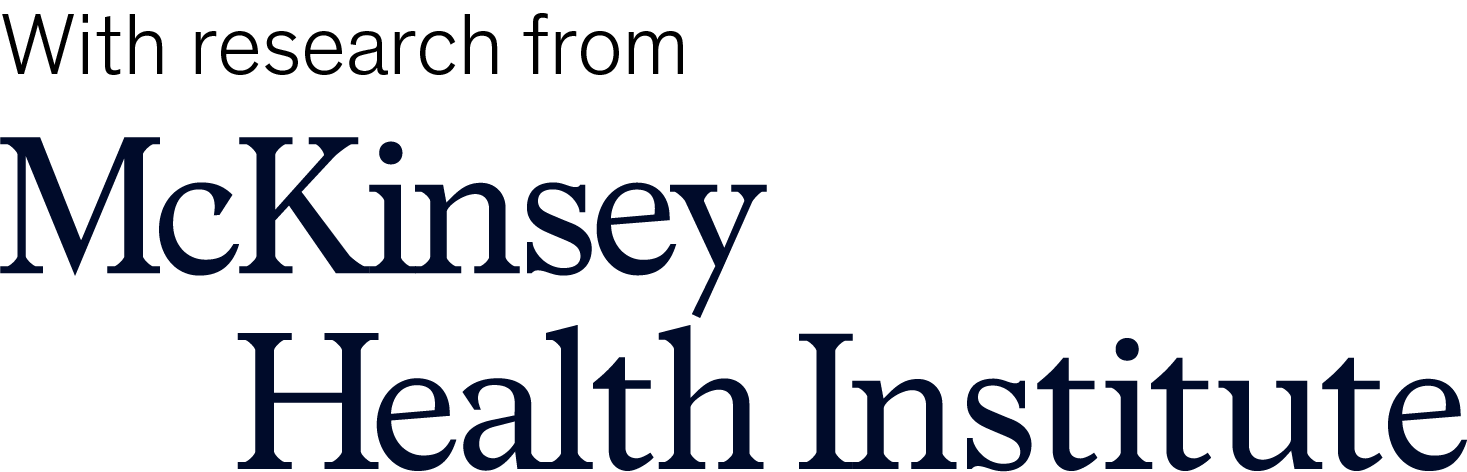 As you design your interventions, start with the most pressing issues to maximise impact
Relative variance explained by workplace factor1
Our research points to some “non-negotiable” workplace factors to prioritise when selecting an employee wellbeing intervention portfolio
Critical factors also happen to be the most challenging to implement, as they relate to workplace relationships and underlying culture
Absence of negative workplace behaviour is particularly important due to inter-dependency with other factors and failing to address it can reduce the efficacy of other interventions
Go from good to great; additional factors which are important to address
Invest in biggest “swing” factors impacting positive and negative outcomes
Fix what’s broken; mitigate downside risk of negative outcomes
Absence of negative workplace behaviour
60%
Inclusivityand belonging
Sustainablework
Access toresources
Supportive growth environment
Freedom from stigmaand discrimination
14%
8%
6%
4%
3%
Enablers for successful intervention strategy
3%
Organisational accountability
3%
Leadership commitment
1.	Based on linear regression and relative importance analyses of workplace factors influencing employee outcomes
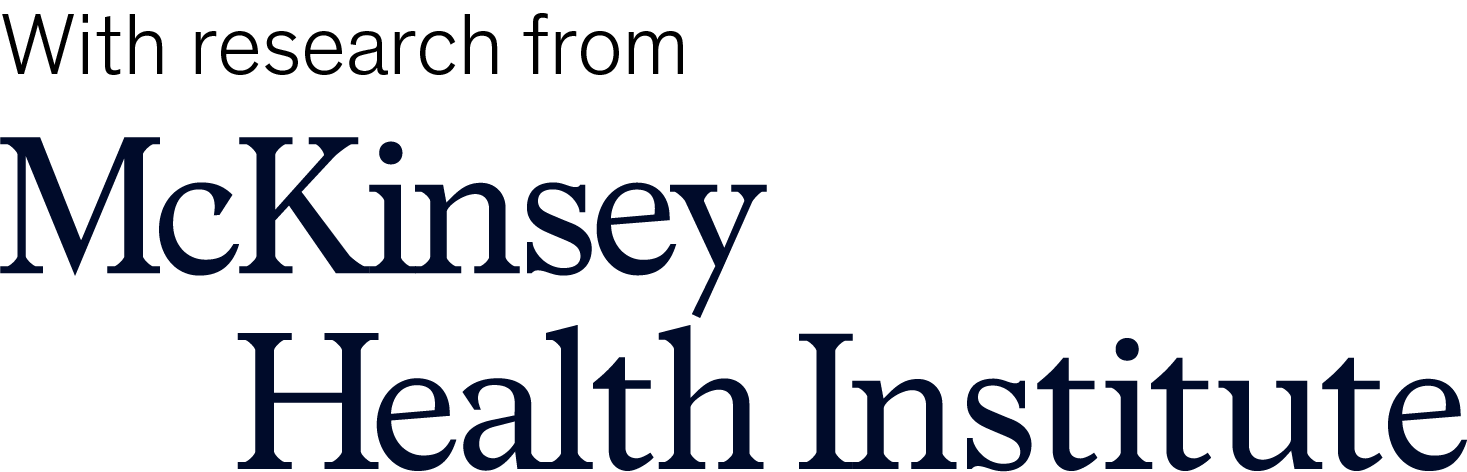 Source: McKinsey Health Institute Employee Mental Health and Well-being Survey 2022 (n= 14,509)
Companies of all sizes acknowledge the criticality of employee wellbeing
"At Anglian Water, we want our people to feel better as a result of coming to work. Investing in wellbeing is vital for employee fulfilment, and it's also critical in driving business outcomes. Put simply, when we feel better, we perform better. However, it's important not to focus on wellbeing as a means to an end, but as a business goal in its own right - that's the right thing to do.”  
Steve Buck, Chief Financial Officer, Anglian Water
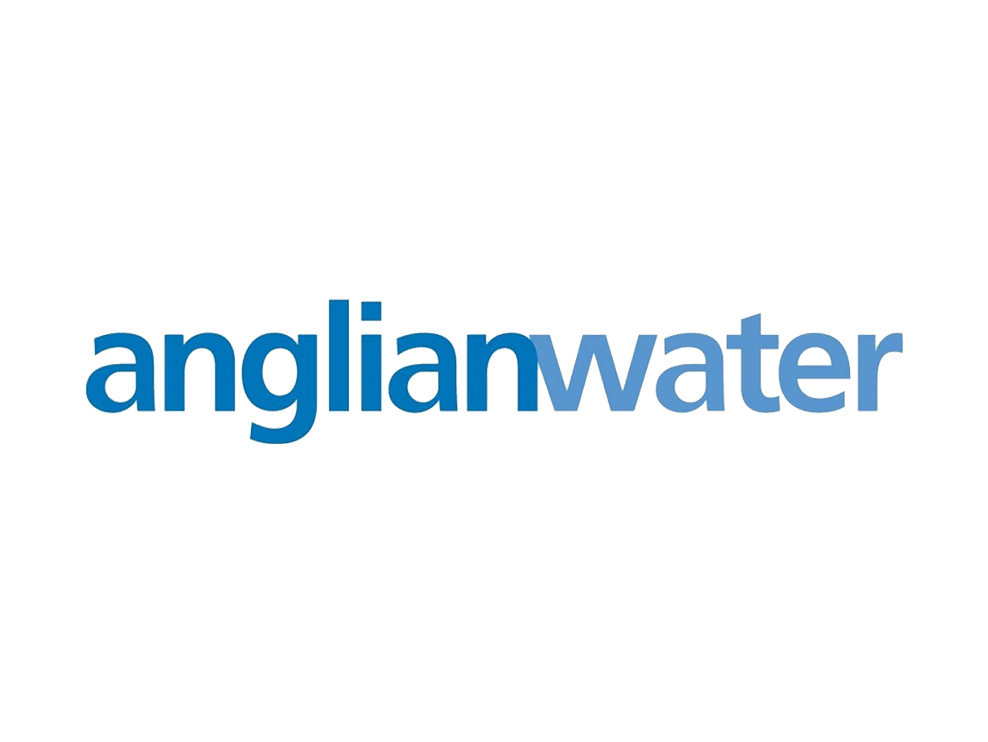 ‘I believe that people investment underpins everything, and as we move to an increasingly complex world with competing priorities, I see that businesses need to take this further. We need to revolutionise ways of working by putting thriving employees at the heart and centre of our organisational purpose. Only then do we have a fighting chance of delivering our business strategy.”
Duke Dayal, Chief Financial Officer, Santander UK
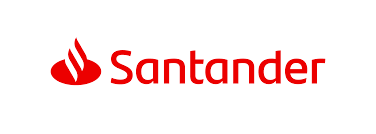 “The business case for having employee wellbeing at the forefront of an employer’s thoughts is overwhelming. The challenge for industry, however, is to develop a holistic approach with a long-term view to this, rather than simply trying to measure the short-term costs.” 

Mo Akhmed, Managing Director, AVRS Systems Ltd
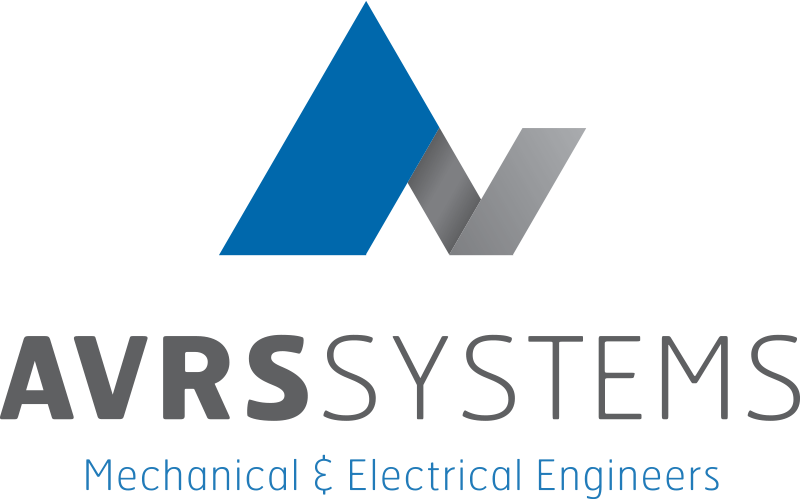 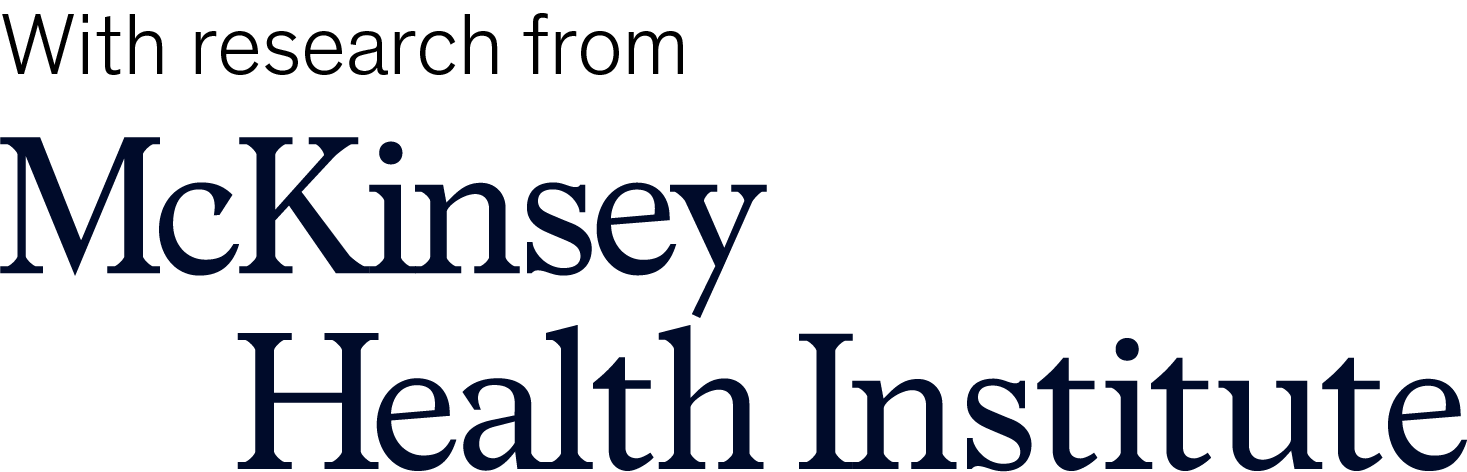 case study – BT’s sustainable wellbeing approach
IMPACTS AND OUTCOMES
Post-pandemic BT Group launched a wellbeing campaign in the summer of 2022 for its 19,000 employees in its Consumer/EE area. Such was the success of the campaign it was extended into the winter 2022-23 and is being used as a template for future BT wellbeing campaigns.
BT Group
BT Group plc is a British multinational telecommunications holding company headquartered in London, England. It has operations in around 180 countries and is the largest provider of fixed-line, broadband and mobile services in the UK.
The issue
Post pandemic the BT Consumer/EE division was facing significant headwinds. Its Employees were experiencing mounting financial cost of living pressures combined with post-pandemic mental issues. Internally the company was in dispute with its unions over pay.
What the company did
In summer 2022 a campaign “sustainable summer” was launched. Built with the BT Chief Medical Officer’s team our aim was to support employees to look creatively at their total reward package and the wellbeing support available to help combat the cost-of-living crisis and maintain their wellbeing. Underpinned by our evidenced based “five ways of wellbeing model”, the focus was on physical, mental, environmental wellbeing. The campaign was so successful that the campaign was rebranded to #SustainableYou and extended through to 2023.
Actions and deliverables included:
The creation of a colleague products and discounts app
A self-guiding triage tool that steers employees to the right support service and resource.
A mental health toolkit for employees and one for managers
Increased roll out of our in-house “managing mental health” training for managers, and peer 2 peer support network
A Random Acts of Kindness initiative enabling colleagues to call out and thank colleagues for activities in and out of work.
Encouraging ‘sustainable actions’ that led to colleagues making a difference in their communities and for the environment through charity work, and helping with tech.
Other sustainable initiatives to help with the finance were ‘swap shops’ (clothes, uniforms, books, toys and household items.
£2.8M in savings from sick absence reductions
137,000 views of wellbeing campaigns
89% colleague NPS score
1,645 actively involved participants
3820 managers trained in managing mental health in 2022-23
388 colleagues are members of the peer-to-peer network
“To see so many colleagues engage in a campaign to help with their wellbeing, was incredibly powerful. We had discussions on how our colleagues felt about themselves, each other and the communities in which they served. Our support on easing the squeeze, being bold and brave and truly being there for our people when they needed it, will always be a highlight of my career.” 
Steph Gowans, HR professional, BT/EE Consumer
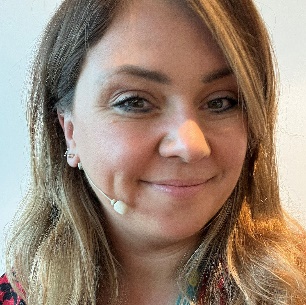 Source: Business In The Community
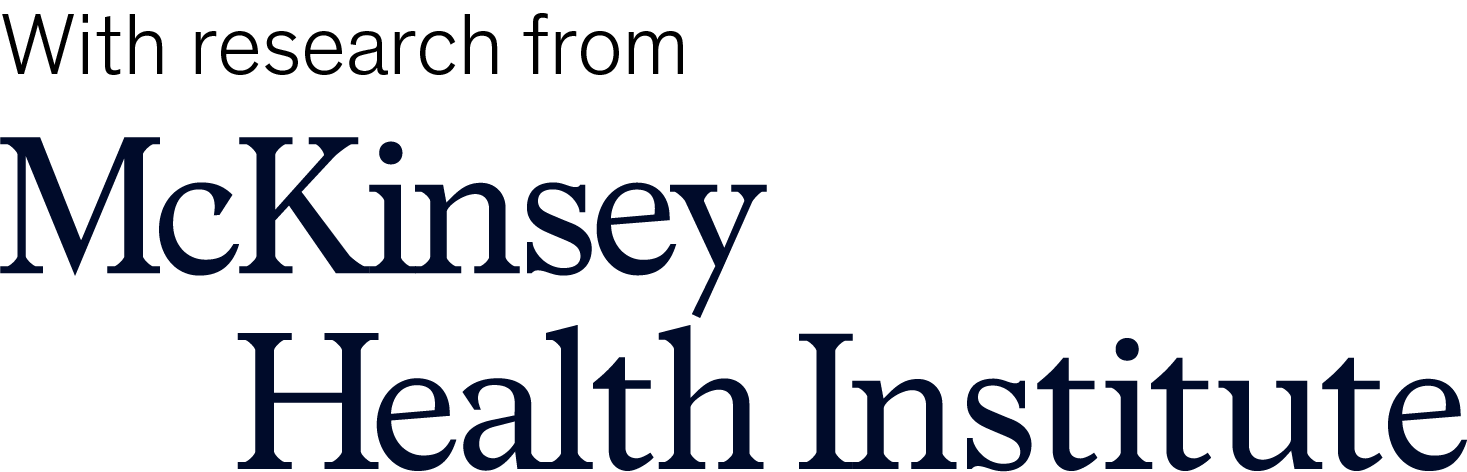 USE THIS REPORT TO LEAD A BOARD LEVEL DISCUSSION AND LOOK OUT FOR FURTHER TOOLS
Thank you for reading the report insights. Please use this slide deck to support a board-level discussion on unlocking the value of a thriving workforce in your organisation.
We would like to thank the BITC Wellbeing Leadership Team and related stakeholders for their support (Heathrow Airport, Anglian Water, AXA Health, Bupa, Costain, EMCOR UK, Lloyds Banking Group, Mercer, Morgan Stanley, National Grid and Santander).
BITC will continue to support UK business to prioritise people through the following actions:
Events and webinars aimed at CFOs and Executives to raise awareness and build engagement with the report – summer 2023 onwards
A simple and accessible measurement tool that uses BITC’s Workwell Model to help organisations understand their maturity against the best wellbeing practices – autumn 2023
A roadmap with practical actions to help organisations unlock the value of a thriving workforce – autumn 2023
If you have further questions or would like to find out more about prioritising people in your organisation, please contact BITC’s Wellbeing Director louise.aston@bitc.org.uk
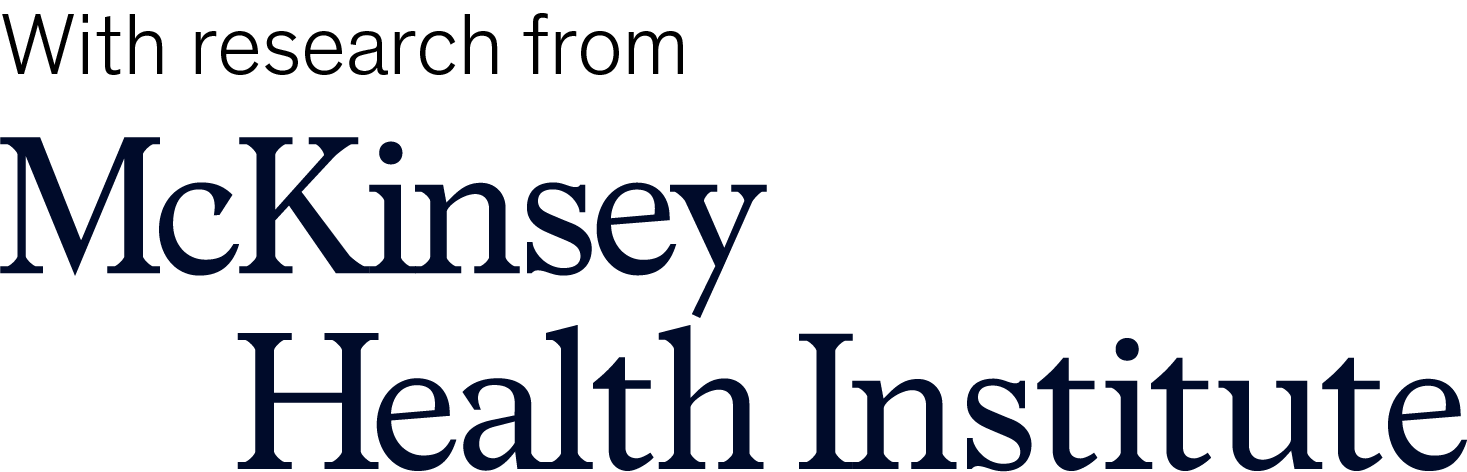 Appendix
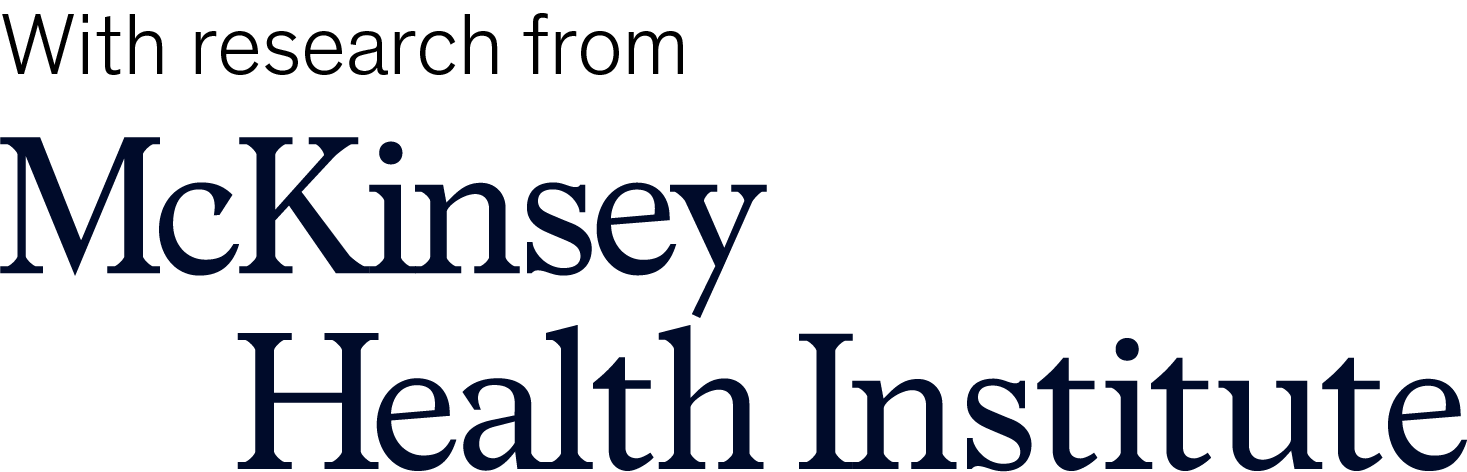 ESTIMATED VALUES – TOTAL IN REPORT ROUNDED TO NEAREST £10 BILLION
United Kingdom – employee wellbeing business case
Values
XX
Positive
(XX)
Negative
United Kingdom
Unit loss/gain, millions
Total cost/value created, £ billions
Unit loss/gain per employee
Cost/value per employee, £
Driver type
Units
% of category
Total Impact
Attrition
Downside
Turnover #
(1-2)
(12-36)
16-84%
N/A
(391-1,206)
Absenteeism
Downside
Days lost
(37)
(4)
3-16%
(1)
(133)
Presenteeism1
Downside
Days lost
(0-1,047)
(0-110)
0-81%
(0-35)
(0-3,796)
Sub-total
Downside
N/A
(16-150)
100%
N/A
(524-5,135)
Productivity
Upside
Days gained
748-1,570
85-178
79%
25-53
2,840-5,963
Retention
Upside
Retained #
1-2
15-24
13%
N/A
498-811
Attraction
Upside
N/A
N/A
13
8%
N/A
429
Sub-total
Upside
N/A
113-215
100%
N/A
3,767-7,203
Total opportunity of improved wellbeing
N/A
129-365
N/A
N/A
4,291-12,338
Total (rounded)
~130-370
~4,000-12,000
1.	Incremental value captured from Presenteeism is ~£0-110 Bn depending on the extent of overlap with increased Productivity
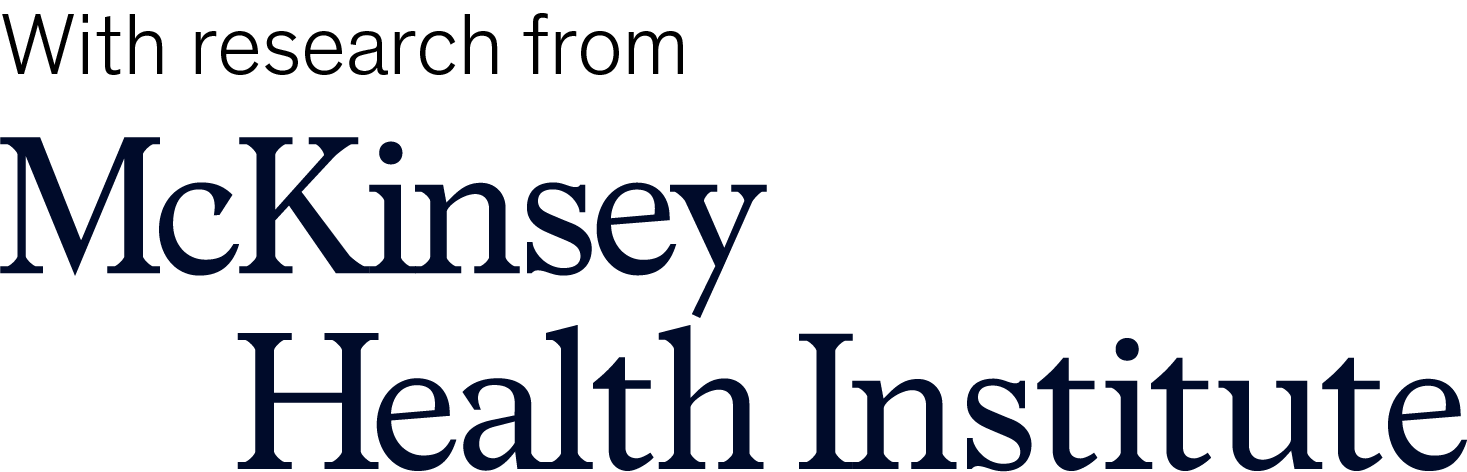 Impact sizing calculation methodology
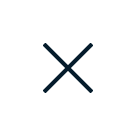 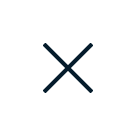 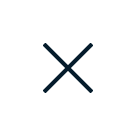 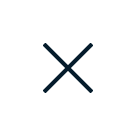 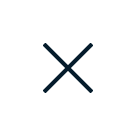 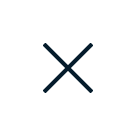 Driver
Formula to calculate value
Total turnover =  Total number of employees1 x Turnover rate2 x % of turnover due to wellbeing3,4
Attrition
Cost of turnover per employee = % of employee pay loss due to turnover3,5 x  average employee pay6
Total direct costs of poor employee wellbeing
Est. working days lost due to work-related ill health and non-fatal workplace injuries7
Absenteeism
Average daily pay6
Productive days lost =  Productive days/hours lost per employee8 x Total number of employees1
Presenteeism
Average daily/hourly pay6
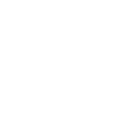 Incremental value captured from Presenteeism depends on the extent of overlap with increased Productivity
Increase in productivity associated with increased wellbeing9,10,11
Productivity
Average value of productivity = Average daily/hourly pay6 x Total number of employees1
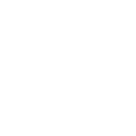 Total benefits created through good wellbeing
Total turnover = Total number of employees1 x Turnover rate2 x % turnover due to wellbeing3,4
Retention
Benefit of retention =  Relative performance in first and second year of tenure compared to average12 x annual pay6
Total premium by employees for employers with an above average happiness score in the UK13
Attraction
Total turnover = Total number of employees1 x Turnover rate2
https://www.ons.gov.uk/employmentandlabourmarket/peopleinwork/employmentandemployeetypes/bulletins/uklabourmarket/december2022 
https://www.businessleader.co.uk/labour-turnover-in-2021-highest-in-not-for-profit-sector/
https://info.workinstitute.com/hubfs/2022%20Retention%20Report/2022%20Retention%20Report%20-%20Work%20Institute.pdf
https://www.mckinsey.com/capabilities/people-and-organizational-performance/our-insights/great-attrition-or-great-attraction-the-choice-is-yours
https://www.centrichr.co.uk/what-is-the-true-cost-of-replacing-an-employee/
https://www.ons.gov.uk/employmentandlabourmarket/peopleinwork/employmentandemployeetypes/bulletins/averageweeklyearningsingreatbritain/december2022
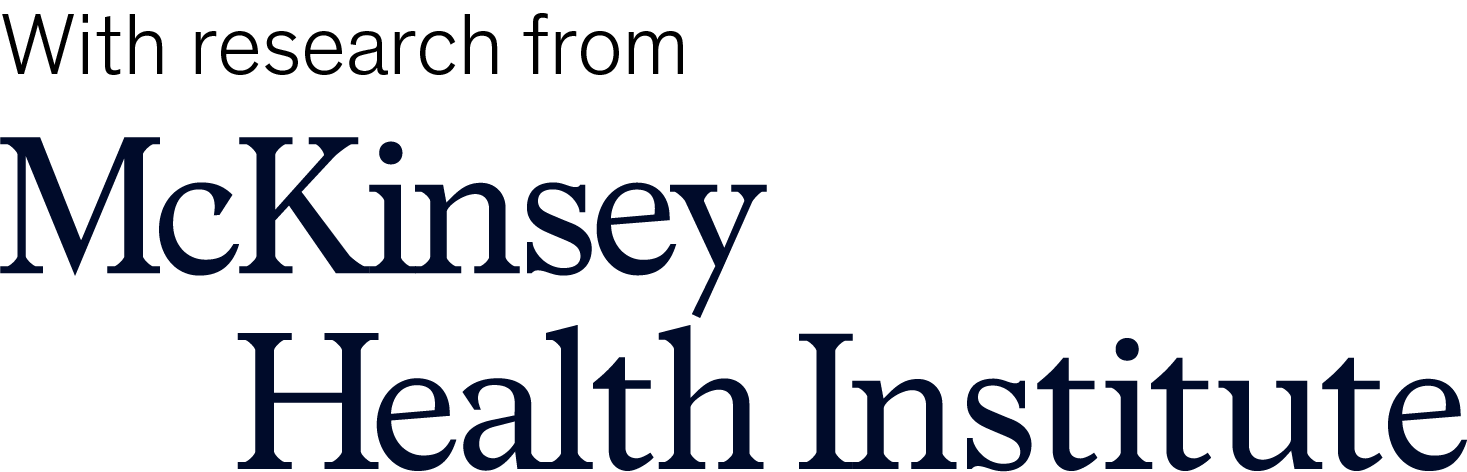 https://www.hse.gov.uk/statistics/overall/hssh2122.pdfhttps://www.hse.gov.uk/statistics/overall/hssh2122.pdf
https://www.rand.org/randeurope/research/projects/britains-healthiest-workplace.html
https://wrap.warwick.ac.uk/63228/7/WRAP_Oswald_681096.pdf
https://s3.amazonaws.com/ghwbpr-2019/UAE/GH19_Ch5.pdf
https://www.gallup.com/workplace/236927/employee-engagement-drives-growth.aspx
https://www.researchgate.net/publication/265843860_Organizational_Tenure_and_Employee_Performance_A_Multilevel_Analysis
https://www.theguardian.com/money/2022/jul/07/uk-workers-would-take-pay-cut-above-average-happiness-study
United Kingdom – Attrition
Total direct costs of poor employee wellbeing
Average of:
14.4%
x
47.2%
x
29.9 million
Work Institute
“Retention Report” 2022
Employee turnover rate (total), 2021
Proportion of turnover due to wellbeing1, 2022
Number of employees, 2021 (ONS)
~1-2 million
Cendex (XPertHR)
XPertHR Survey January 2021-January 2022
14.4%
x
29%
x
29.9 million
Employee turnover rate (total), 2021
Proportion of turnover due to wellbeing, 2022
Number of employees, 2021 (ONS)
McKinsey
"Gone for now, or gone for good?” 2022
Employees turned over in the UK attributable to wellbeing (2022)
£12-19 billion
=
~1-2 million
x
33%
x
£28.4k
Work Institute
“Retention Report” 2022
Annual cost of employee turnover
Average employees turned over, 2021
Share of employee pay lost with turnover
Avg. annual regular pay, 2022 (ONS)
£12-36 billion
£22-36 billion
=
~1-2 million
x
6-9
x
£2.4k
Centric HR
“What is the true cost of replacing an employee?” 2022
Annual cost of employee turnover
Average employees turned over, 2021
Months of employee pay lost with turnover
Avg. monthly regular pay, 2022 (ONS)
Cost of attrition in the UK (2022)
1.	Assuming themes in turnover defined in the report relevant to wellbeing are Job, Health & Family, Work-Life Balance, Management, and Environment
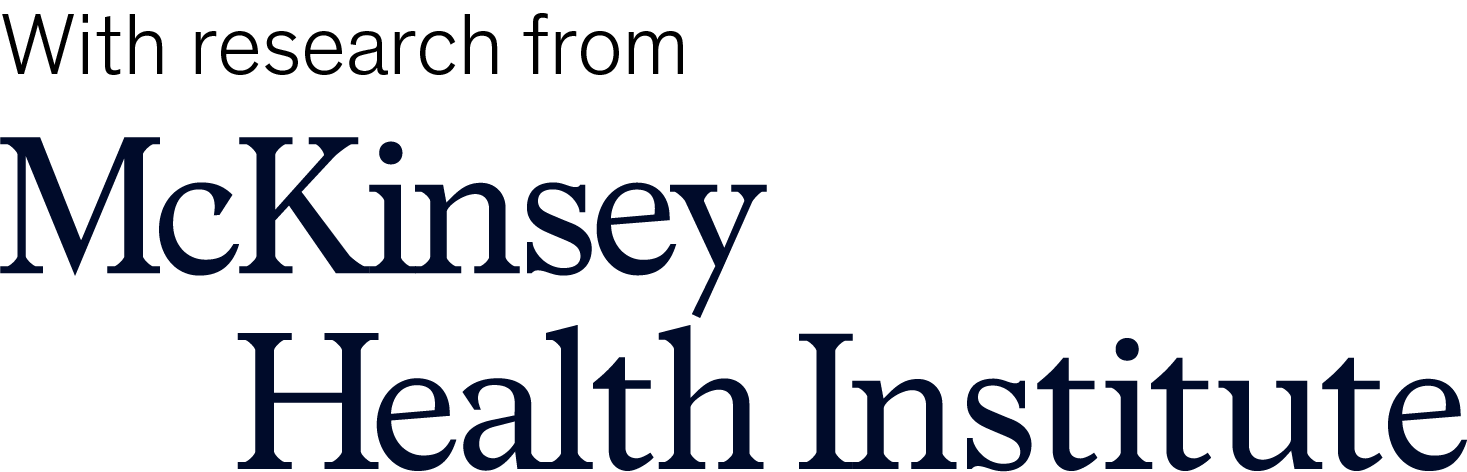 Source: McKinsey Health Institute Economic Value Proposition analysis
United Kingdom – Absenteeism
Total direct costs of poor employee wellbeing
Average of:
36.8 million
Est. working days lost due to work-related ill health and non-fatal workplace injuries, 2021-22
Health and Safety Executive
“Health and safety at work: Summary statistics for Great Britain 2022”
~37 million
Days lost in the UK (2022)
£108.50
Average daily regular pay, 2021
Office of National Statistics
“Employee earnings in the UK: 2021”
~£4billion
Cost of absenteeism in the UK (2022)
Source: McKinsey Health Institute Economic Value Proposition analysis
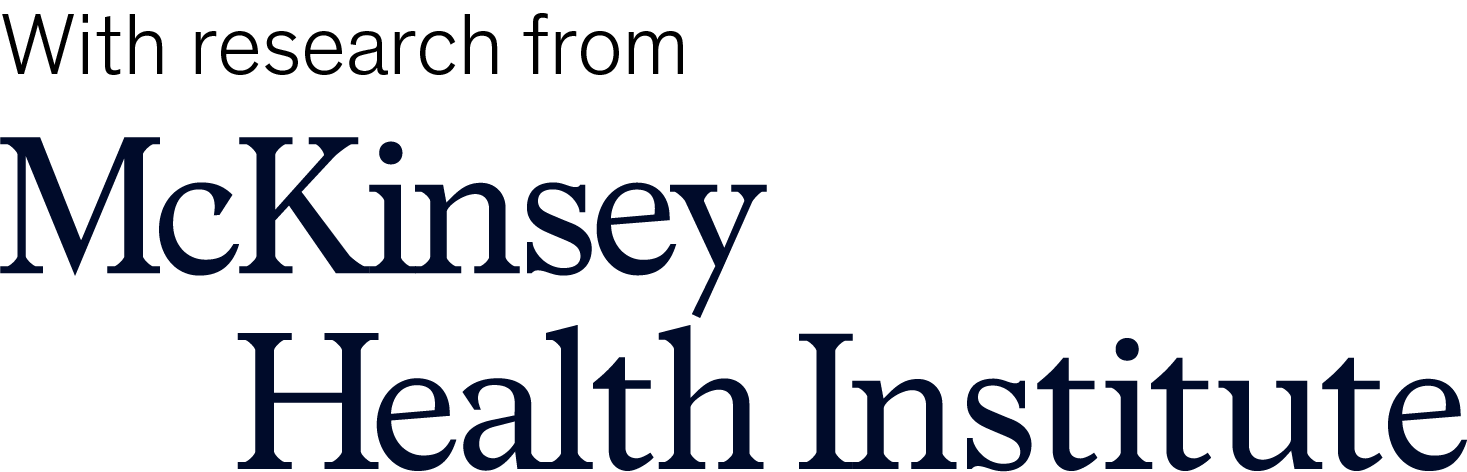 United Kingdom – Presenteeism
Total direct costs of poor employee wellbeing
Average of:
1.04 billion
=
13.4%
x
29.9 million
x
253
RAND / Vitality
“Britain’s Healthiest Workplace” survey, 2019
~0-1 billion
Days lost in the UK, 2022
Average % loss of working hours due to presenteeism
Number of employees, 2021 (ONS)
Working days in 2021
Days lost in the UK (2022)
£108.50
Office of National Statistics
“Average weekly earnings in Great Britain: December 2022”
£0-110 billion
Average daily regular pay, 2021
Cost of presenteeism in the UK (2022)
Incremental value captured from Presenteeism has a significant range depending on the extent of overlap of the effect of increased Productivity
Source: McKinsey Health Institute Economic Value Proposition analysis
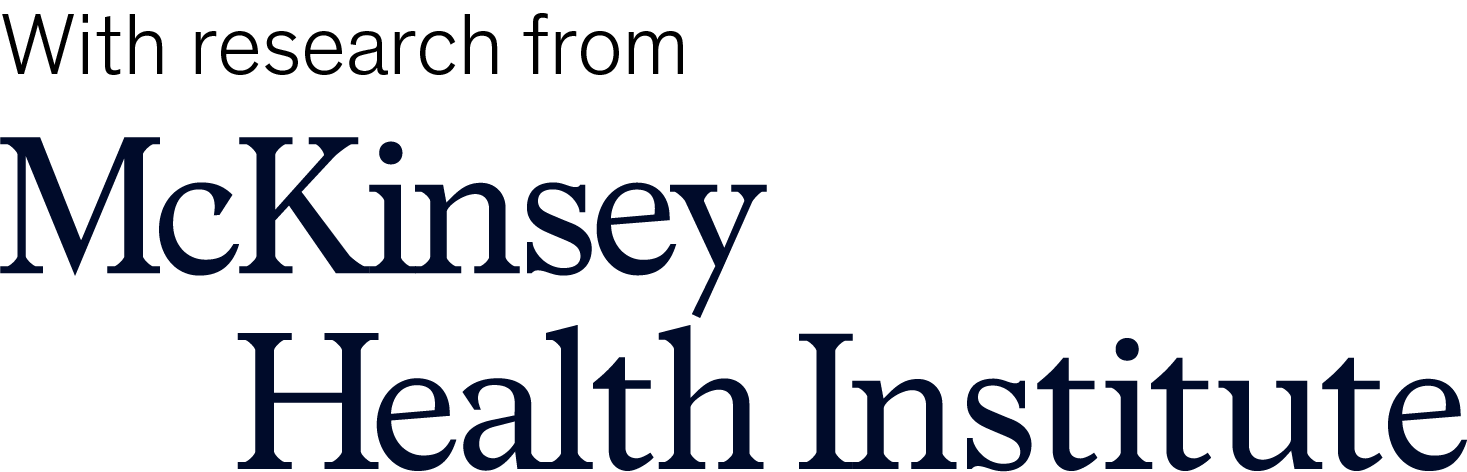 United Kingdom – productivity
Total benefits created through good wellbeing
Average of:
10-21%
x
250
x
29.9 million
Oswald, A.J., Proto, E. and Sgroi, D. (2015). Happiness and Productivity. Journal of Labor Economics, 33(4), pp.789–822.
~1 billion
Increase in productivity associated with increases in wellbeing
Number of working days, 2022
Number of employees, 2021 (ONS)
Krekel, C., Ward, G. and De Neve, J.-E. (2019). Employee Wellbeing, Productivity, and Firm Performance. SSRN Electronic Journal.
Potential days gained due to improved productivity in the UK (2022)
Sorenson, S. (2013). How Employee Engagement Drives Growth. [online] Gallup.
£113.6
Office of National Statistics
“Average weekly earnings in Great Britain: December 2022”
£85-£178billion
Average daily regular pay in the UK, 2022
Potential benefit of improved productivity in the UK (2022)
Source: McKinsey Health Institute Economic Value Proposition analysis
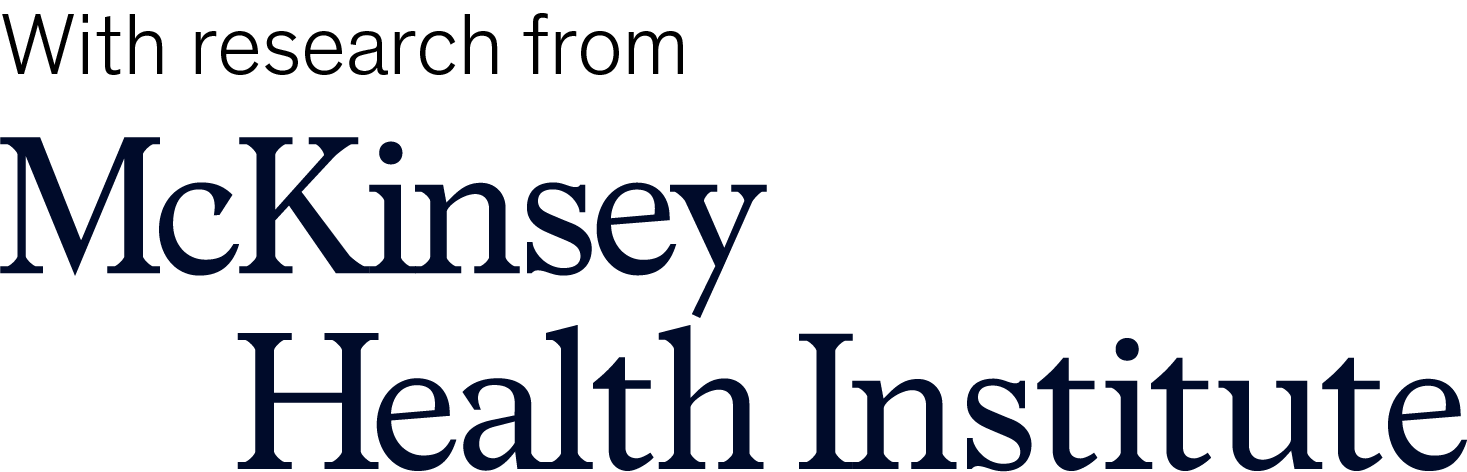 United Kingdom – Retention
Total benefits created through good wellbeing
Average of:
14.4%
x
47.2%
x
29.9 million
Cendex (XPertHR)
XPertHR Survey January 2021-January 2022
~1-2 billion
Employee turnover rate (total), 2021
Proportion of turnover due to wellbeing1, 2022
Number of employees, 2021 (ONS)
Work Institute
“Retention Report 2022”
14.4%
x
29%
x
29.9 million
McKinsey
"Gone for now, or gone for good?” 2022
Employees turned over in the UK attributable to wellbeing (2022)
Employee turnover rate (total), 2021
Proportion of turnover due to wellbeing, 2022
Number of employees, 2021 (ONS)
£25 billion
=
~2 million
x
£28.4k
x
70%, 88%2
Steffens, N.K., Shemla, M., Wegge, J. and Diestel, S.(2014). Organizational Tenure and Employee Performance. Group & Organization Management
~£15-24 billion
Potential benefit of improved productivity in the UK, 2022
Employees voluntarily turned over in the UK, 2021
Average annual regular pay in the UK, 2022 (ONS)
Relative performance of in first and second year of tenure compared to an average employee
Potential benefit of improved productivity in the UK (2022)
Assuming themes in turnover defined in the report relevant to wellbeing are Job, Health & Family, Work-Life Balance, Management, and Environment
Calculated as a new employee being 70% as productive as an average employee in their first year and 88% as productive in their second year
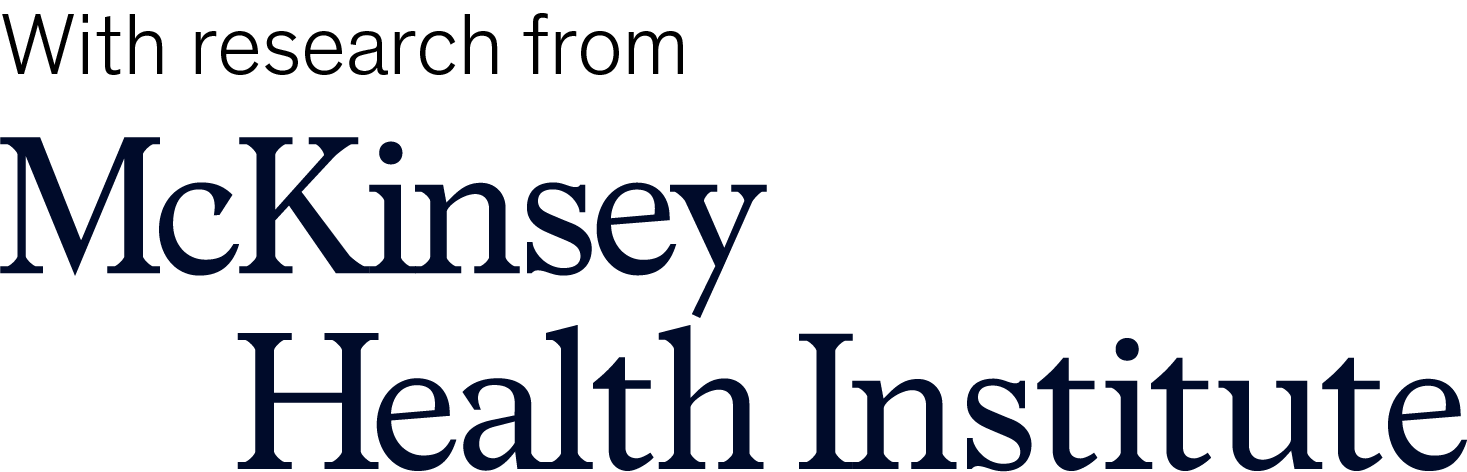 Source: McKinsey Health Institute Economic Value Proposition analysis
United Kingdom – Attraction
Total benefits created through good wellbeing
Average of:
10.5%
George Ward, MIT
“Happiness at Work: Essays on subjective wellbeing in the workplace and labor market” 2022
~£13billion
Average premium by employees for employers with an above average happiness score in the UK1
x
14.4%
Cendex (XPertHR)
XPertHR Survey January 2021-January 2022
Benefit to employers of improved job attraction in the UK (2022)
Average turnover rate2
x
29.9 million
Office of National Statistics
“Labour market overview, UK: December 2022”
Number of employees, 2021
x
£28.4k
Office of National Statistics
“Average weekly earnings in Great Britain: December 2022”
Avg. annual regular pay, 2022 (ONS)
Reported as average willing pay cut by employee for employer with above average happiness score in the UK
Assuming employees of both voluntary and involuntary turnover would seek another employer
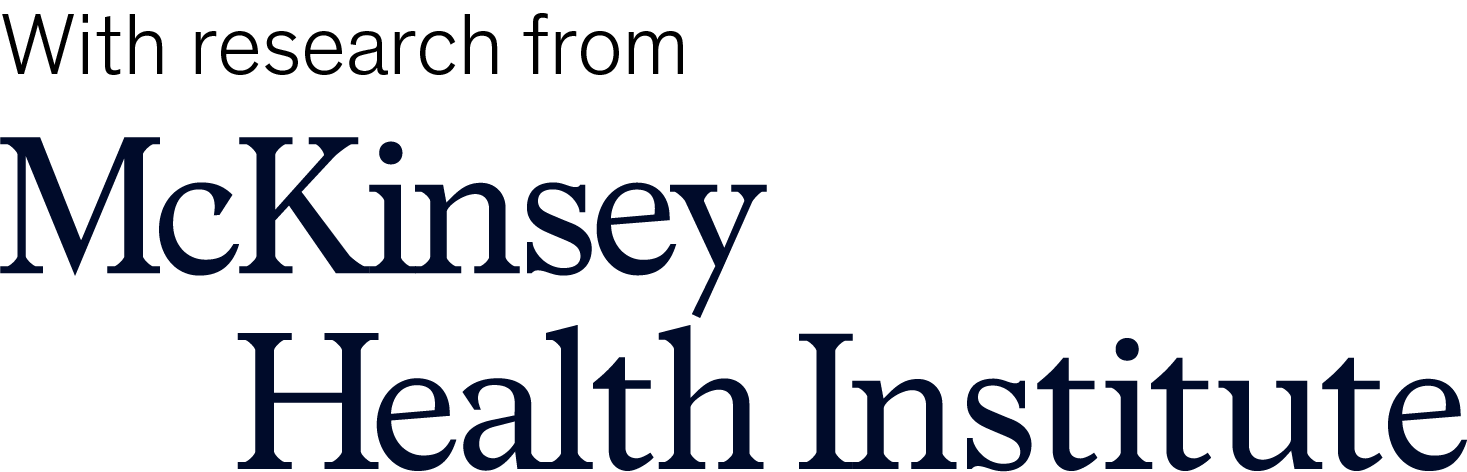 Source: McKinsey Health Institute Economic Value Proposition analysis